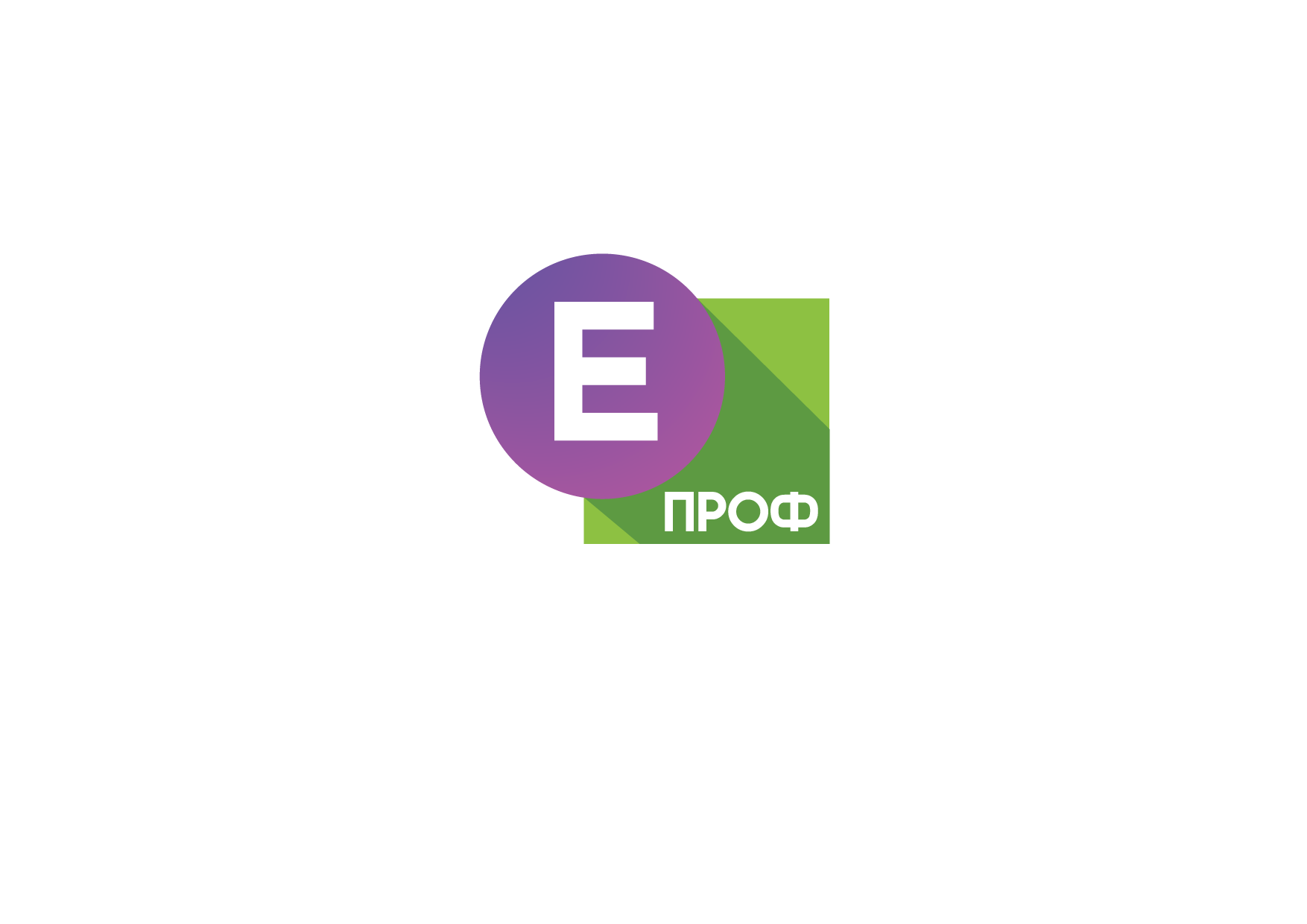 Современные модели образовательного процесса с учетом требований цифровой экономики
МОЛЧАНОВ Александр СЕРГЕЕВИЧ
Зам. руководителя комитета по профобразованию и подготовке кадров общероссийской общественной организации «Деловая Россия»
Руководитель проекта Профессиональное  электронное образование «Е-ПРОФ»
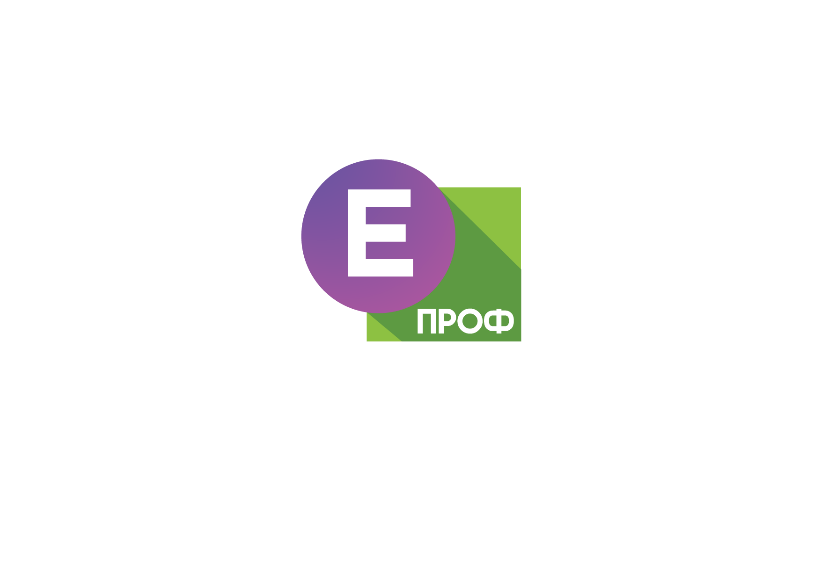 Клиент цифровой образовательной системы – ученик, студент, обучающийся
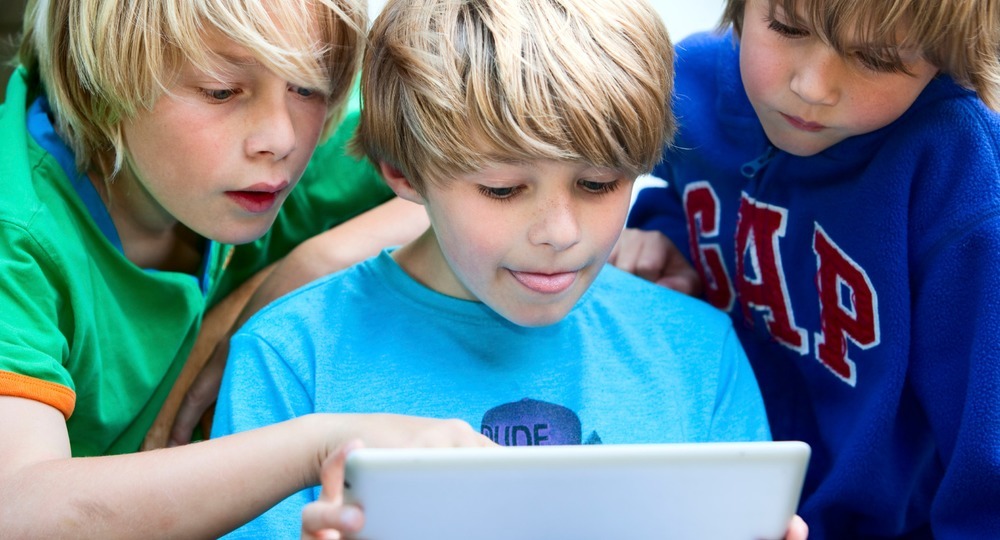 Источник: http://vogazeta.ru/uploads/full_size_1516692380-a4659f02eb3676c069b5ed5c48b777e6.jpg
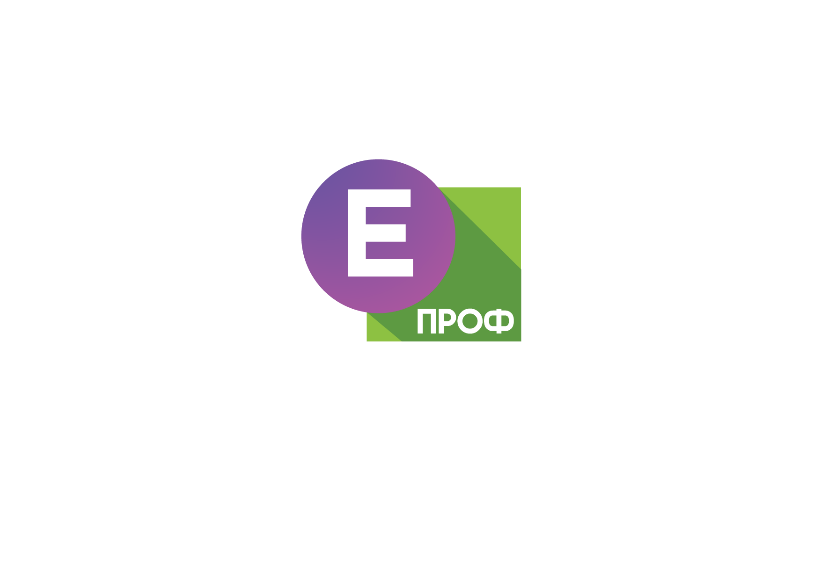 Отмена форм обучения
«Перевернутый класс» – это уже не очное обучение.
Использование МООС, VR или других онлайн-курсов приводит к содержательному изменению очного контакта студента и педагога.
Количество знаний у выпускника любой формы должно быть одинаковым.
Пока мы учимся «смешивать обучение» ученики давно уже смешивают нас с роликами на ютубе, социальными сетями и википедией
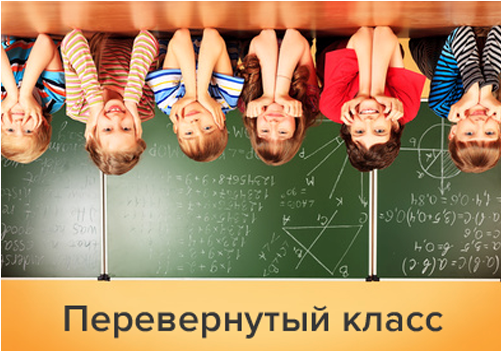 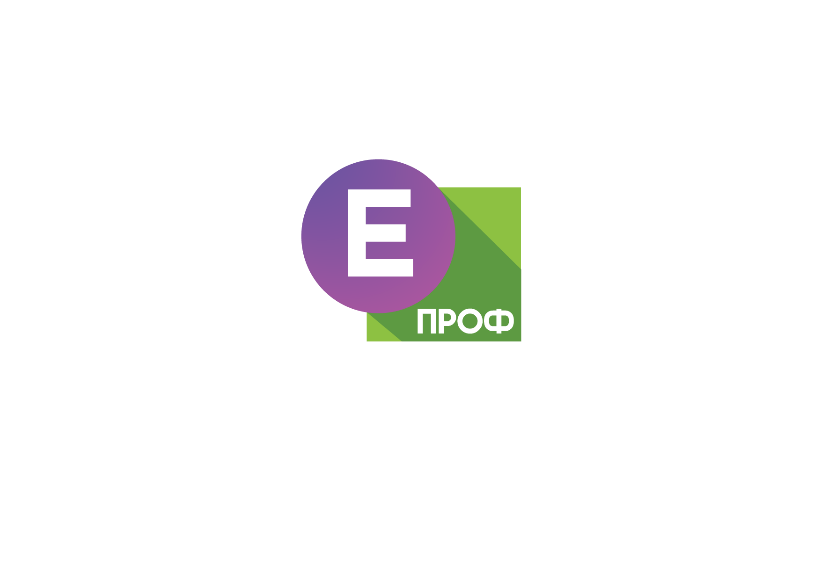 Модель коммуникации в цифровом образовании
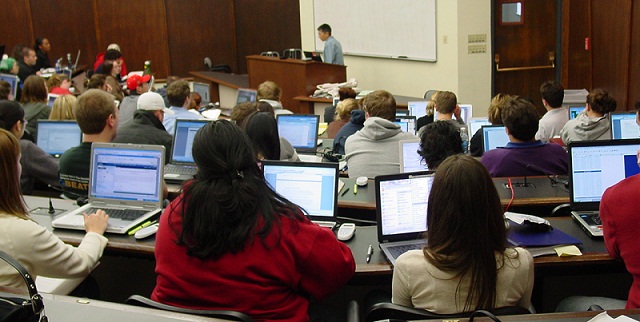 отличная от классно-урочной лекционно-практической модели;
дисциплину можно изучать большими блоками или маленькими 5 минутными спринтами, может смотреть видео, а может читать книгу.
не важно где и у кого ты учишься, важно чему ты научился.
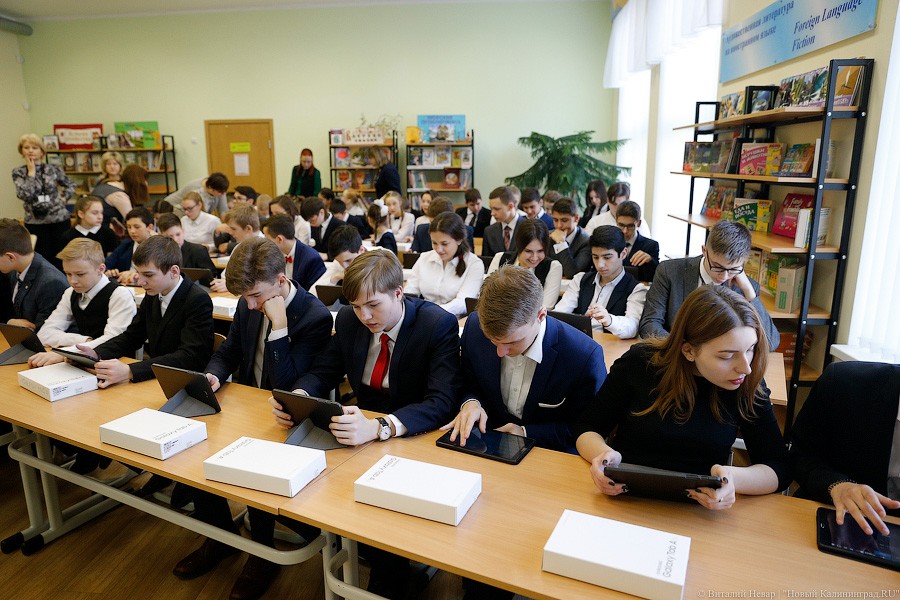 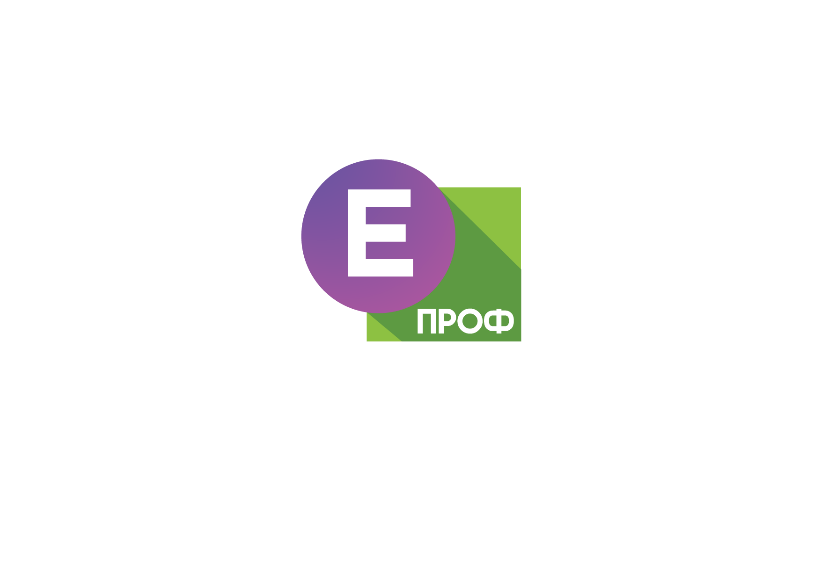 Индивидуальная траектория для каждого обучаемого
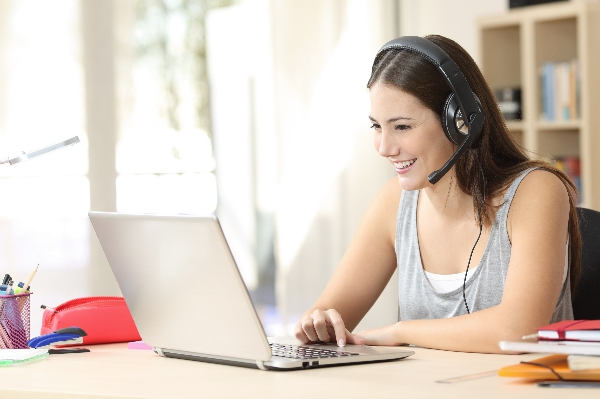 Приведет к отмене формальных сроков обучения.
Потребует качественной информации о предыдущем жизненном пути (кружки, конкурсы, увлечения и т.д.).
Портфолио – основа для рекомендаций.
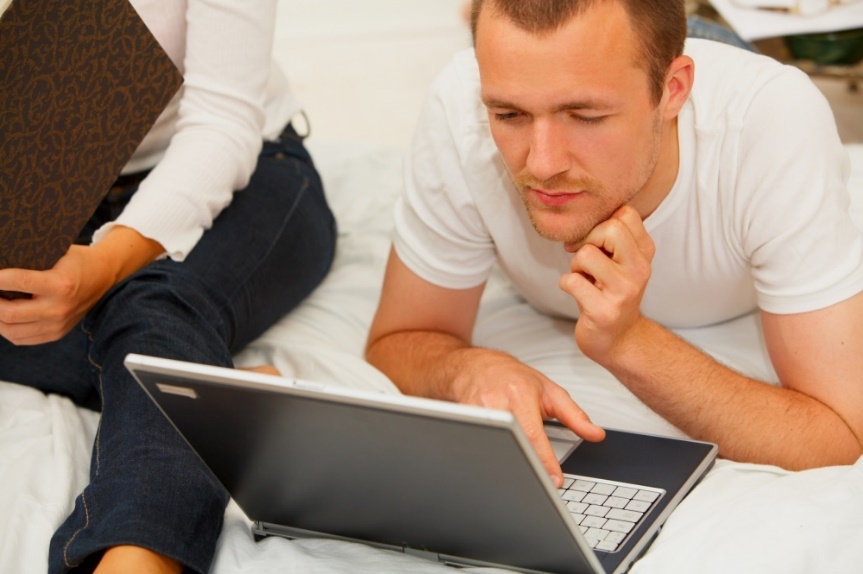 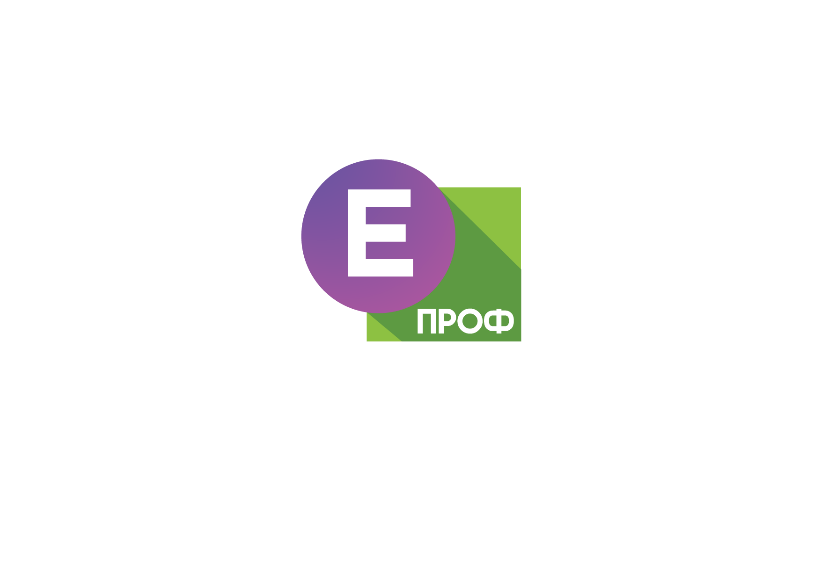 Цифровые «следы» ученика = цифровой диплом
Количество просмотренных материалов.
Что искалось в поисковиках после просмотра лекций.
Какую часть книги читал большее число раз.
Какой фрагмент видеолекции смотрел.
Сколько времени в день посвящает учебе.
Какие сложности возникают и многое другое.
Нет необходимости текущего контроля успеваемости
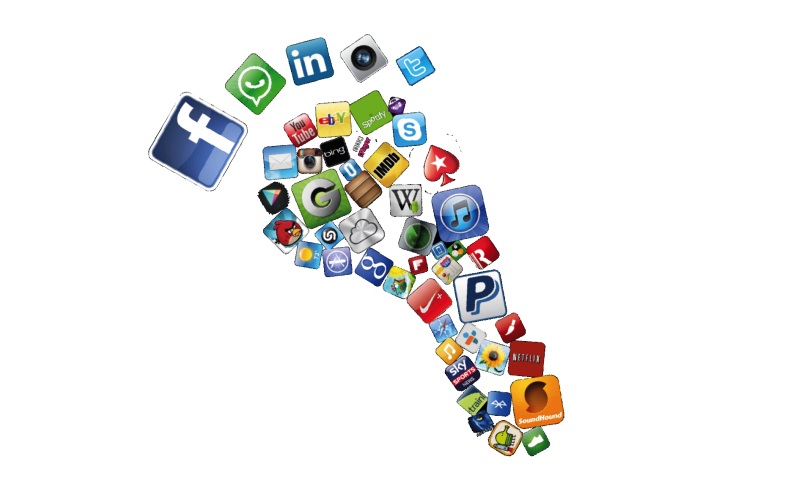 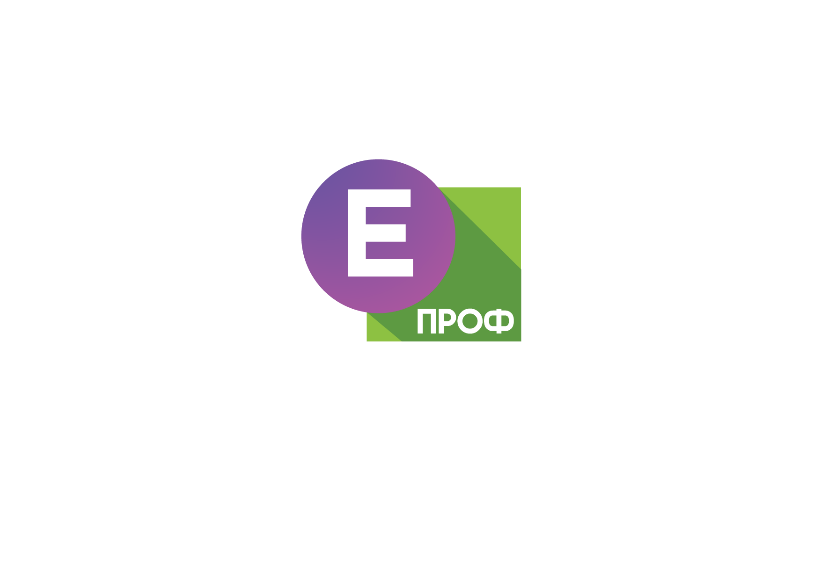 Онлайн-платформы, как трибуна лектора …
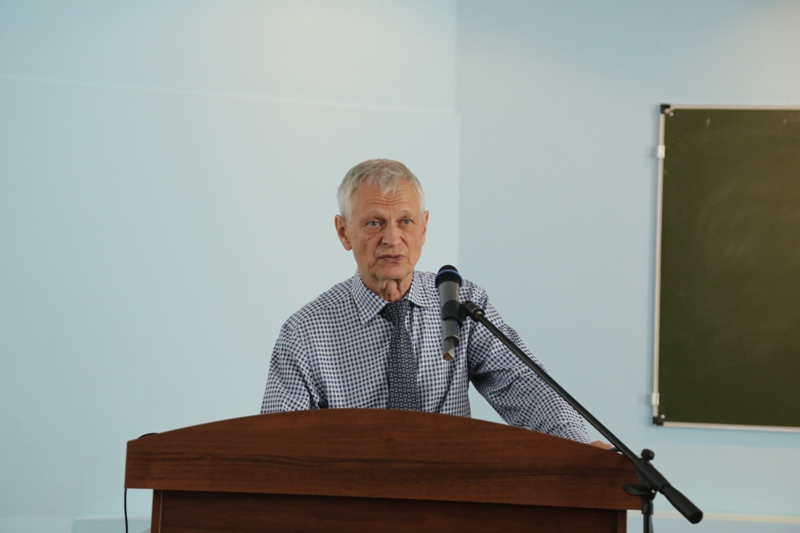 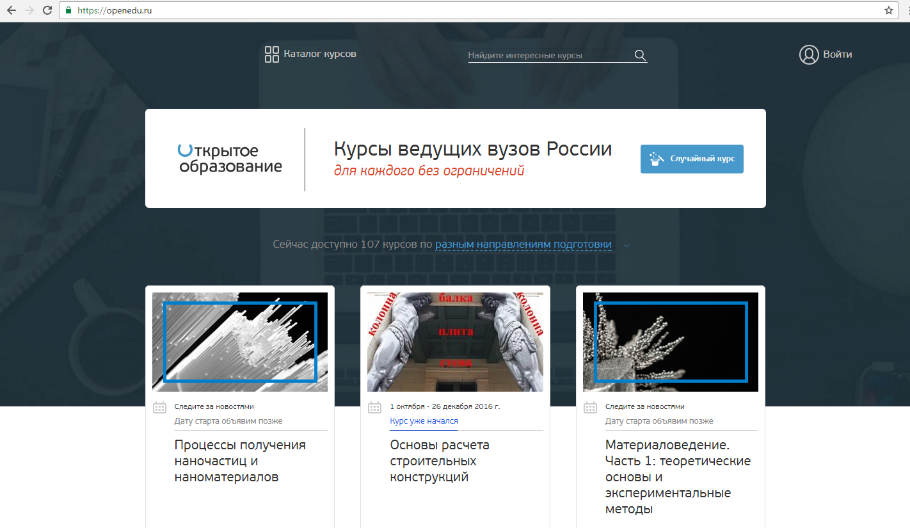 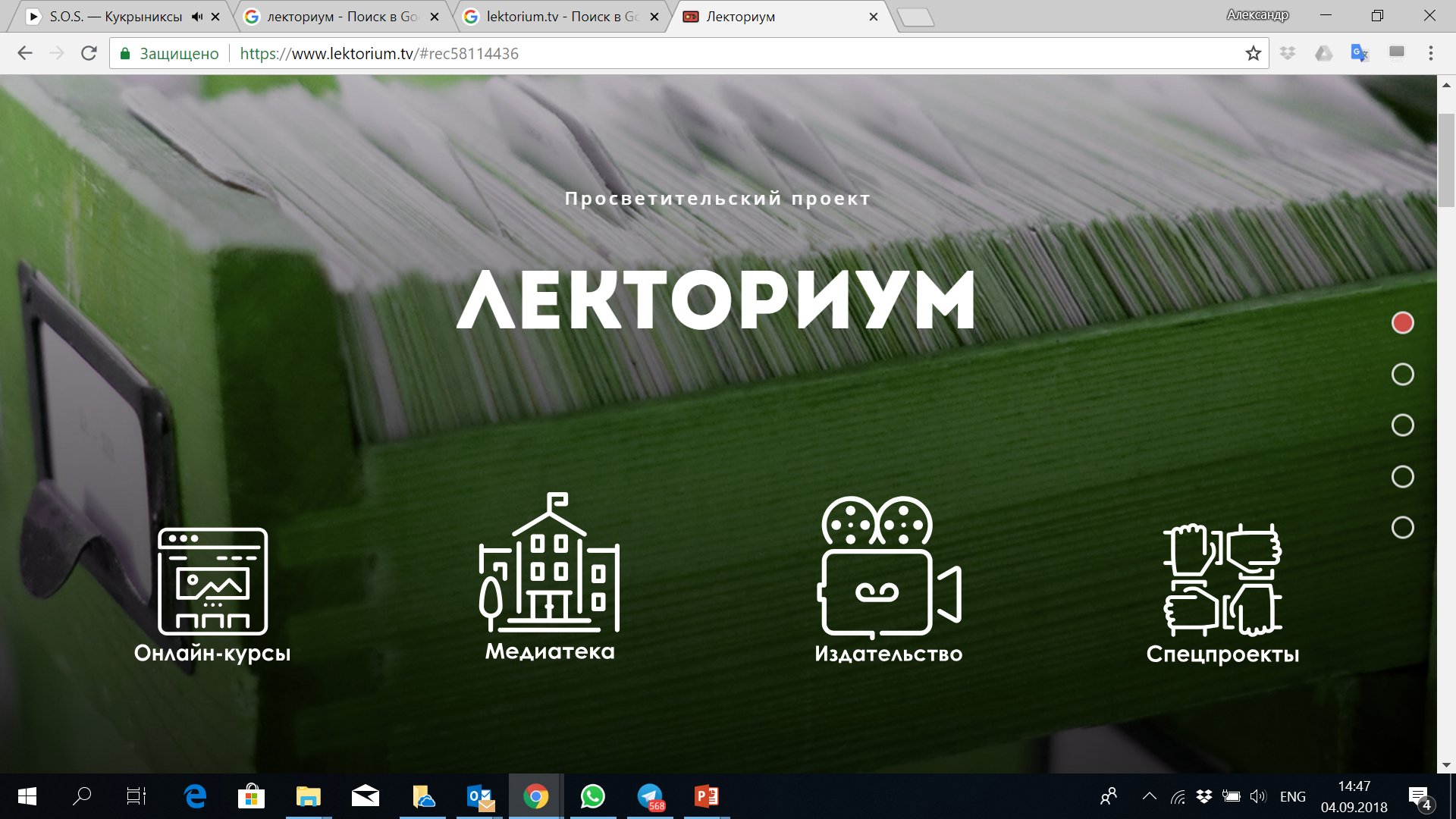 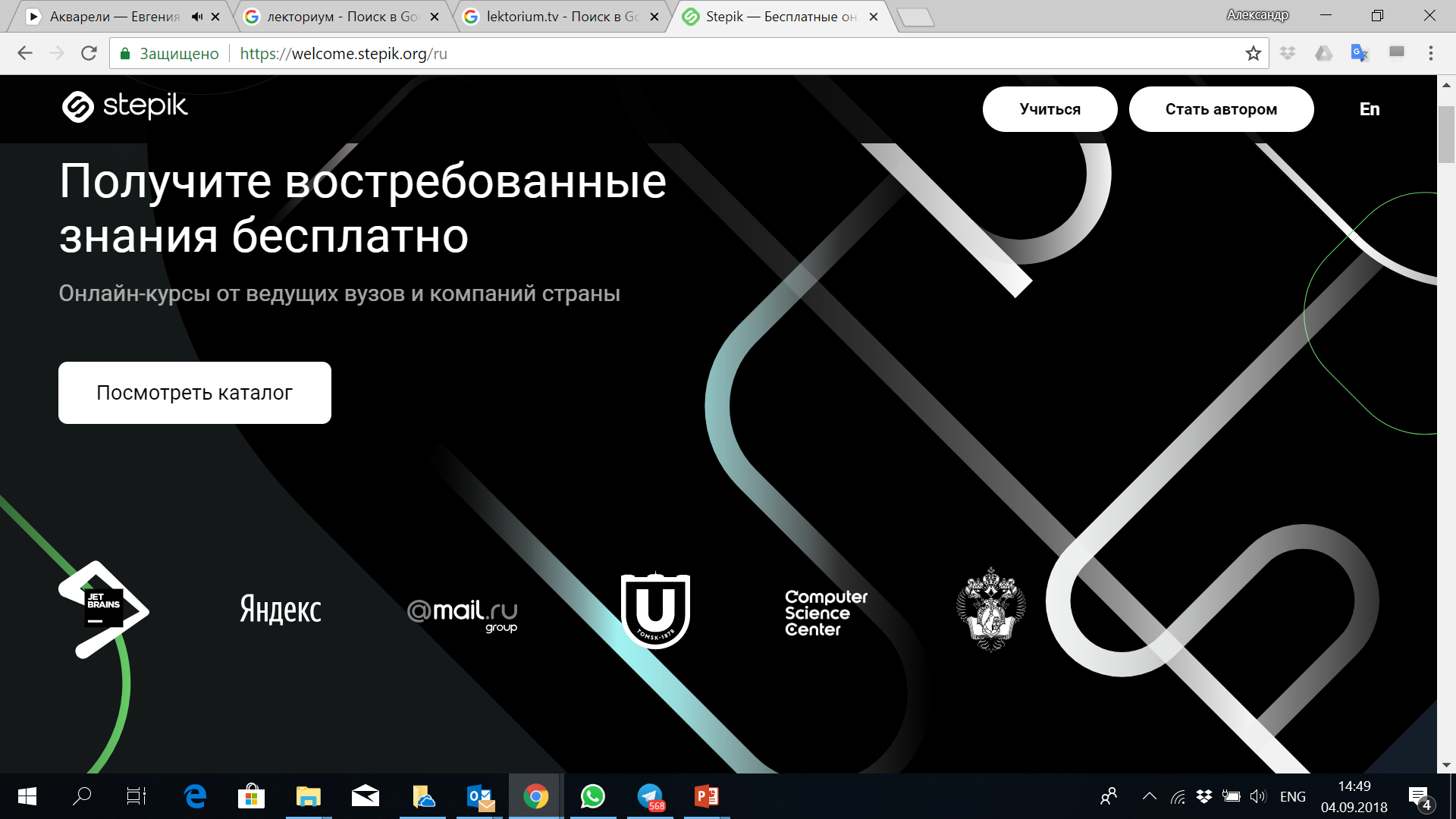 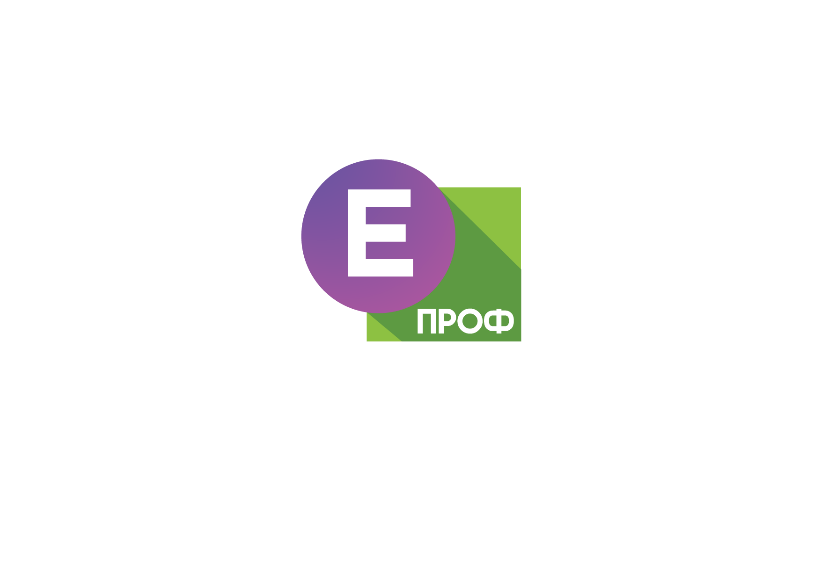 Онлайн-педагог тоже профессия…
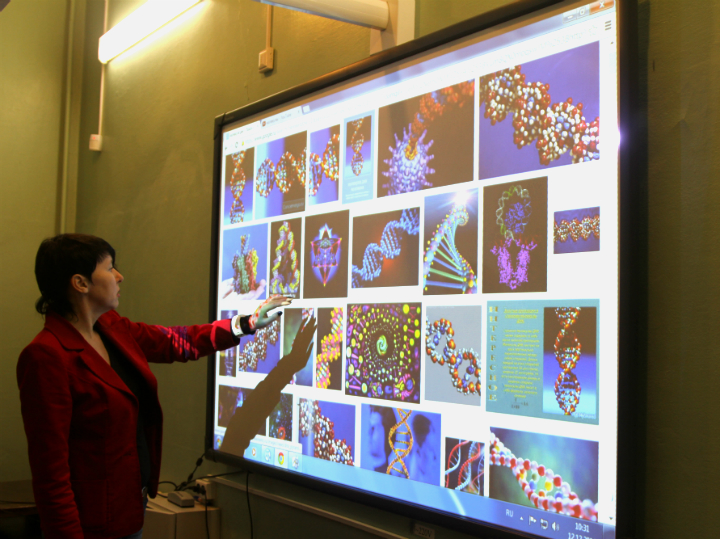 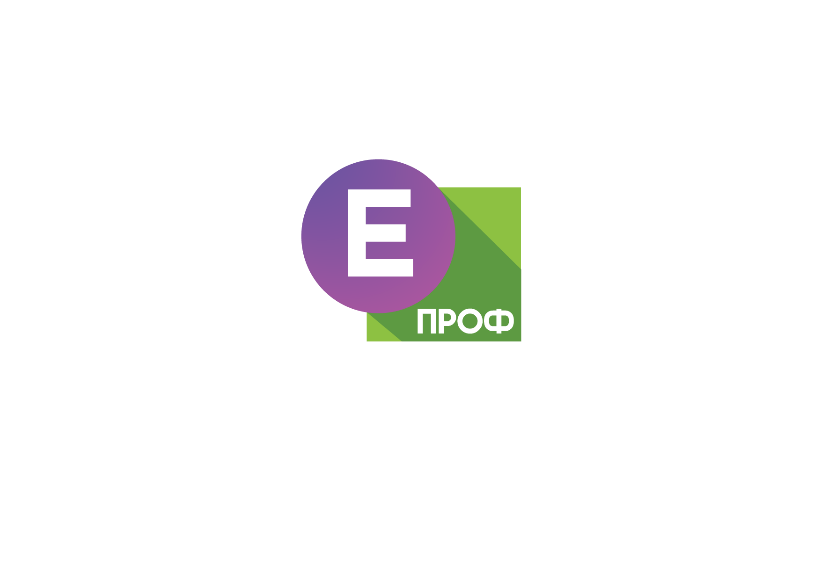 Первые шаги к цифровизации
Анализ трендов, стратегических задач и ключевых параметров
Определение проблемного поля и формулирование основной проблемы
Поиск нескольких вариантов решения проблемы и выбор самого оптимального
Описание модели решения проблемы и определение места онлайн-технологий в этом решении
Поиск «стейкхолдеров» и вероятных противников решения
Формирование команды проекта, определение ролей участников
Мотивация: финансовая и нефинансовая
Примерный бюджет проекта. План работы над проектом
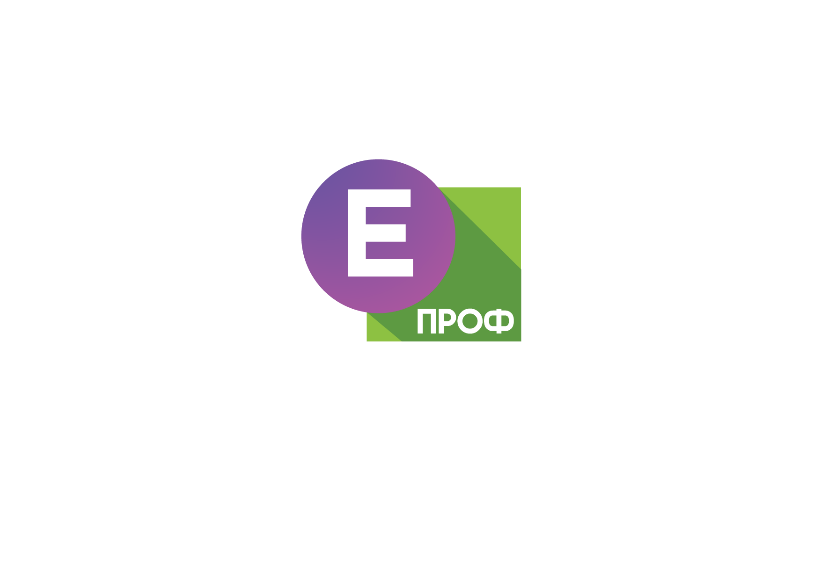 Небольшой список проблемных мест российских вузов
Формирование научных школ.
Набор в магистратуру.
Качество образовательных программ.
Работа с ближним и дальним зарубежьем.
Работа с предприятиями по НИР и НИОКР.
Вовлечение в преподавание практиков из бизнеса.
Увеличение доходов университета.
Развитие новых направлений и профилей подготовки.
Запуск новых образовательных сервисов и продуктов.
Работа с людьми серебряного возраста.
Работа по программам ДПО за пределами региона присутствия.
Развитие собственного штата НПР.
Мотивационные программы.
Профориентация школьников.
Профориентация взрослых.
Поиск вузов-партнеров за рубежом.
Работа со студентами с ОВЗ.
Работа с выпускниками (поддержка, развитие, конверсия в продажи).
Трудоустройство по специальности.
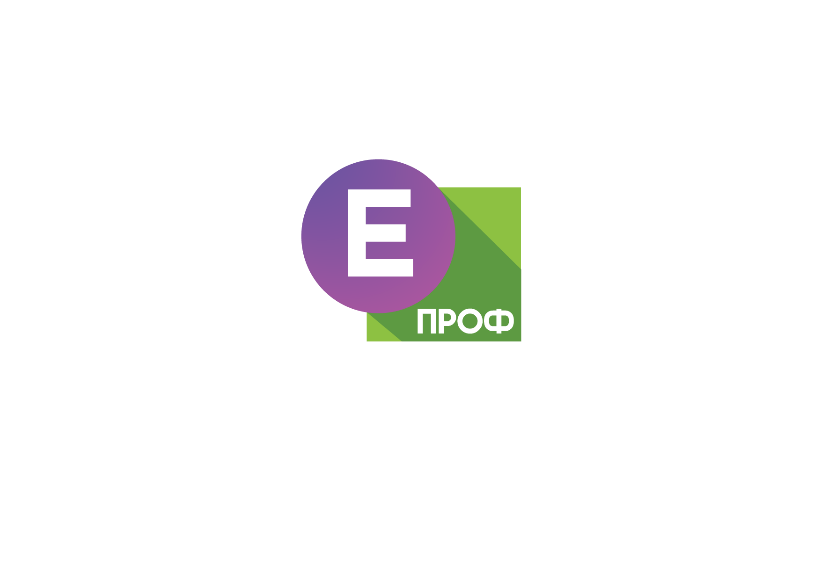 Онлайн-курс как стандарт знаний
Целевая аудитория:
Цель:
Задачи:
Повышение качества знаний
Объем выданной теории не зависит от количества лекций
Дисциплина не привязана к конкретному педагогу
Совмещение учебы и работы
Увеличение часов на практическую подготовку
«Проблемные» аудиторные лекции
Преподаватели вуза
Что дальше?
Преемственность дисциплины
Коллективная работа над содержанием обучения
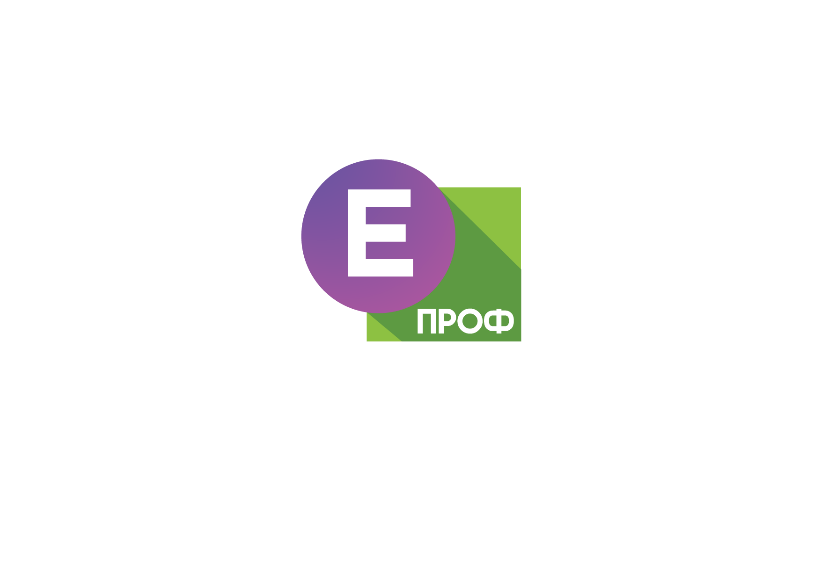 Онлайн-курс для абитуриентов магистратуры
Целевая аудитория:
Цель:
Задачи:
Более «качественные» магистры
Продвижение направления подготовки
Уменьшение количества выпускников прошлого года
Увеличение количества «не своих» выпускников
Отбор лучших магистрантов
Увеличение набора в магистратуру
Сбор данных («лиды»)
Студенты 4 курса бакалавриата
Работники предприятий
Выпускники прошлых лет
Что дальше?
Выравнивающие курсы
Курсы подготовки к поступлению
Дни открытых дверей
Конференции
Стажировки
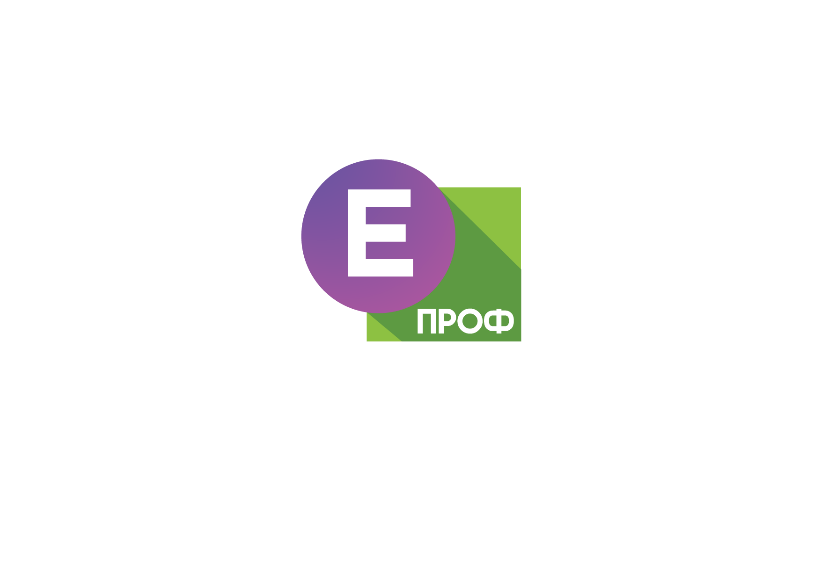 Выравнивающий Онлайн-курс для магистратуры
Цель:
Целевая аудитория:
Задачи:
Убрать разрыв в знаниях профильных и непрофильных магистров
Погружение непрофильных абитуриентов в направление подготовки
Знакомство с требованиями педагогов
Погружение в корпоративную культуру вуза
Оптимизация учебного времени на очных занятиях
Студенты 4 курса бакалавриата
Работники предприятий
Выпускники прошлых лет
Абитуриенты магистратуры
Что дальше?
Переход к смешанной форме обучения  в магистратуре
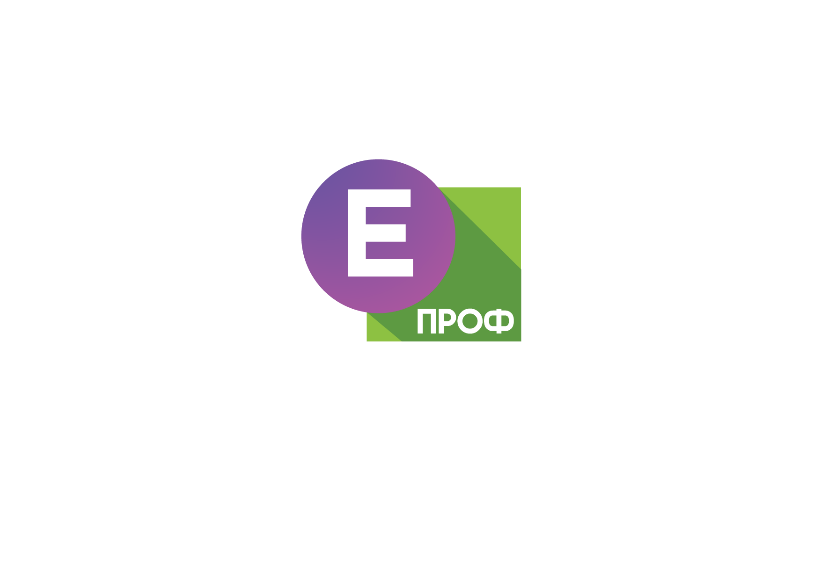 Работа по программам ДПО. Тренды.
Отрицательные:
Положительные:
Цифровизация.
Высвобождение высококвалифицированных кадров за счет роботизации.
Микрообучение.
Увеличение продолжительности жизни и трудоспособного возраста.
Миграционные тренды.
Бесплатно.
Большое количество курсов.
Инертность большого вуза.
Быстрое обновление содержания.
Высокий порог входа.
Отрыв вузов от реального бизнеса.
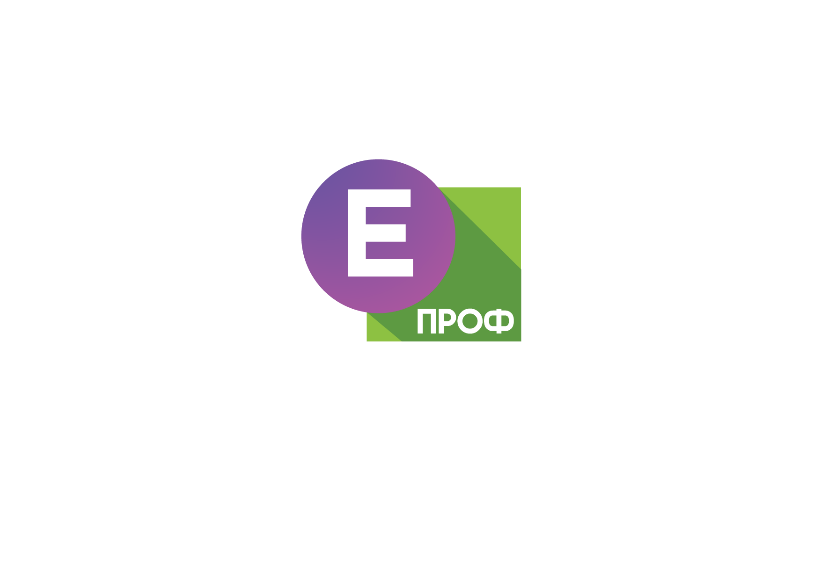 Работа по программам ДПО. Варианты проектов.
Расширение территории реализации (вся Россия/страны/весь мир)

Высокотехнологичные уникальные программы

Университет как корпуниверситет крупных предприятий

Университет – агрегатор лучших программ и сервисов
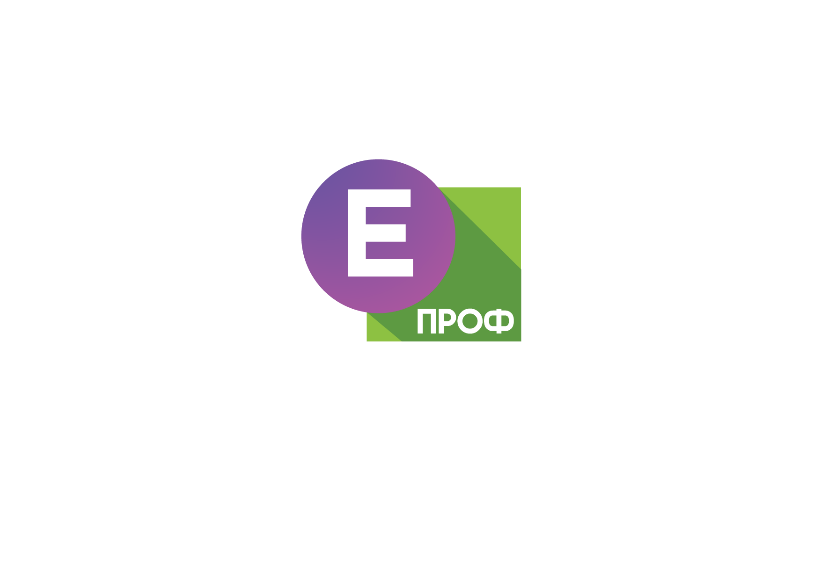 Работа по программам ДПО
Цель:
Целевая аудитория:
Задачи:
Создание рентабельных окупаемых качественных программ ДПО, реализуемых в нескольких регионах
Определение модели реализации программы
Выделение партнерской части программы для «франшизы»
Определение критериев качества программы
Южный федеральный округ (пилот)
Вся Россия (цель)
Что дальше?
Создание партнерской сети реализации образовательных программ
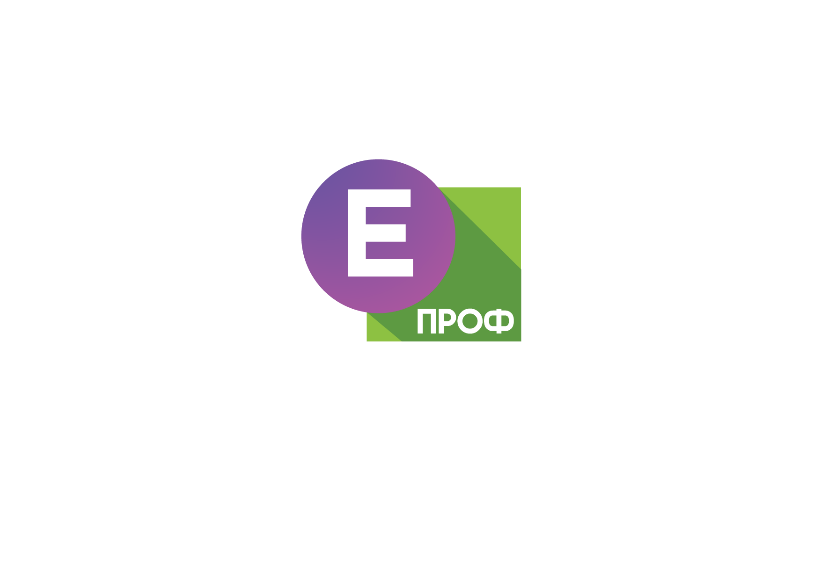 Работа по программам ДПО. Модель реализации.
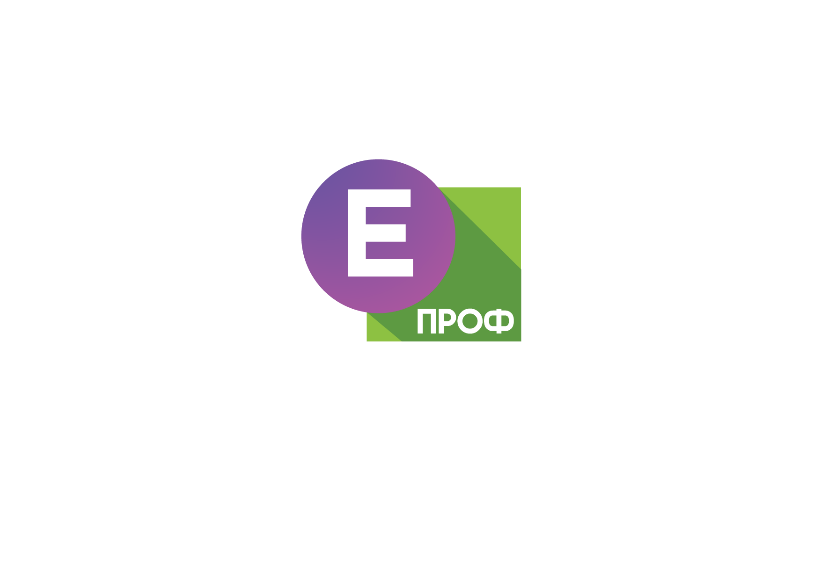 Работа по программам ДПО. Модель реализации.
72 часа
18 000 рублей
25 человек
6 часов
бесплатно
15-20 тысяч человек
ЮФУ
ЮФУ (промо)
ЮФУ (промо)
ЮФУ (онлайн)
ЮФУ (онлайн)
18 часов
2-5 тысяч человек
1 000 рублей
ЮФУ
партнеры
48 часов
10 000 рублей
25 человек
18 часов
500 человек
2 000 рублей
ВАШИ ВОПРОСЫ?
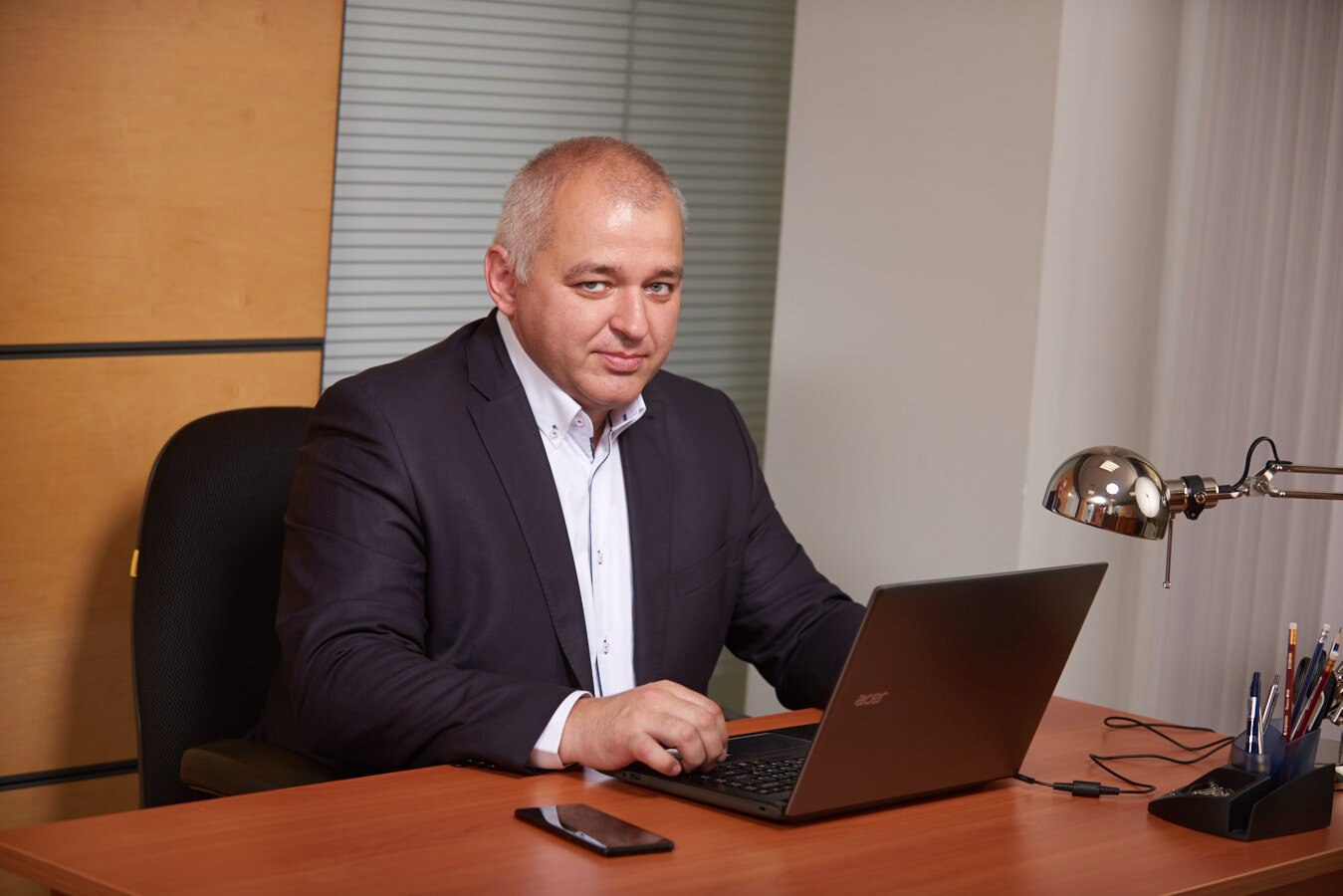 Молчанов Александр Сергеевич, к.п.н. Зам. руководителя комитета по профобразованию и подготовке кадров общероссийской общественной организации «Деловая Россия»Alex.molchanow@gmail.com
+7-925-0387870
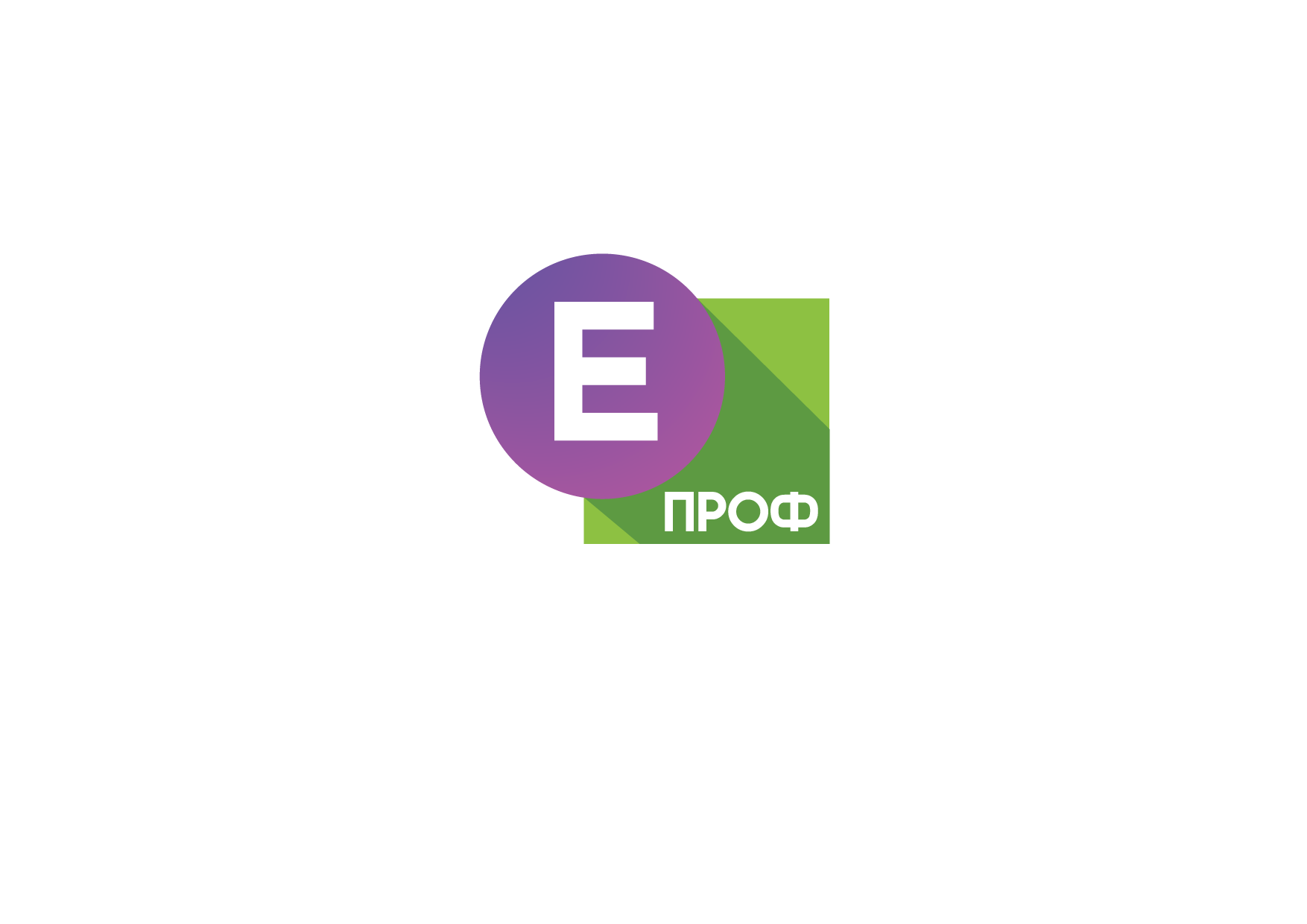 Профессиональное  электронное  образование ООО «Е-проф»  www.profedu.online